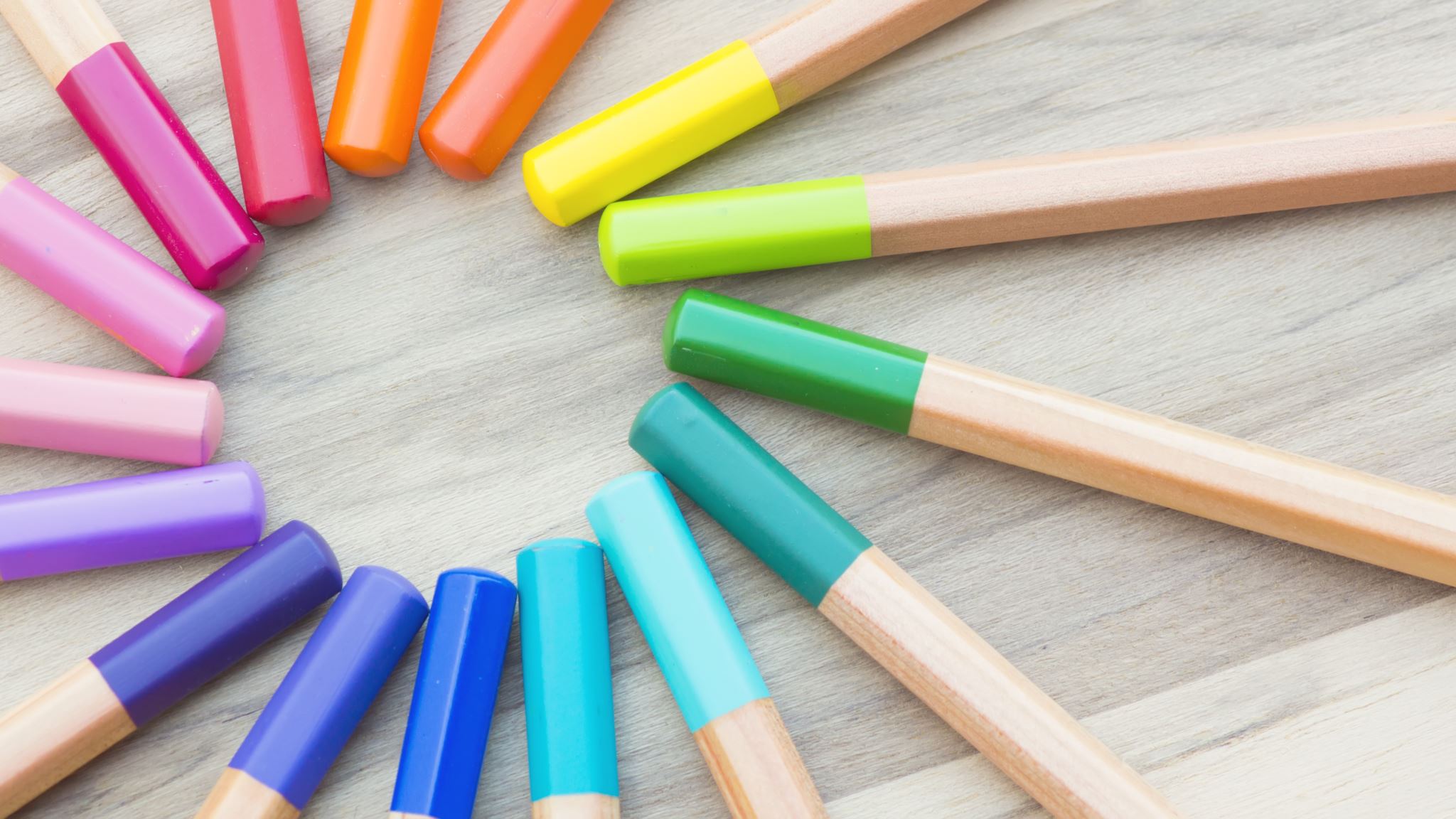 Notas científicas
Semana del 14 al 18 de junio 2021
Katya Quintana Rangel
Miércoles 16 de junio
Hábitat:
Hábitat es el lugar donde los animales obtienen todo lo que necesitan para vivir como el aire, agua, alimento, espacio y refugio. Recordemos que existe mucha variedad de animales y algunos de estos pueden vivir en condiciones donde escaseen algunos de estos sustentos.
Tipos de hábitat:
Existen de distintos tipos por ejemplo:
Acuático de agua dulce
Acuático de agua salada
Terrestre/los polos/ bosque/ selva/ desierto/ granja/ sabana/ aéreo
FUENTE: https://www.acpsd.net/cms/lib/SC02209457/Centricity/Domain/2607/los%20animales%20y%20su%20habitat.pdf
Jueves 17 de junio
Animales que dan una sola cría:
Elefante
Delfín 
Jirafa
Rinoceronte
Animales que dan más de una cría:
Felinos
Caninos
Equinos
roedores
¿Qué es una cría?
Es como se les llama a los bebés que nacen de un animal, estos son resultado de la reproducción de dos o más animales. Existen algunos animales que pueden reproducirse solos, a estos se les llama asexuales y un ejemplo de estos pueden ser la estrella de mar o el tiburón en cautiverio.
Forma de crianza
Los mamíferos se caracterizan por cuidar a sus crías mediante el amamantamiento y algunos de ellos que son cazadores, enseñan a sus hijos a cazar para sobrevivir, por ejemplo: los osos.
¿Cómo se les nombra a estas crías?
Conejo= gazapo
perro:= cachorro
Caballo= potrillo
Cerdo= lechón
Gallina= pollito
Pato= patito
Vaca/toro= ternero, becerro o novillo
León= leoncillo
Lobo= lobezno
Rana= renacuajo
Paloma= pichón
Ballena= ballenato
Pez= alevín